Gabinete provincial de infraestruturas e serviços técnicos.EDGAR MARCELINO DOS SANTOS HILÁRIO
Governo da Província do Bengo
Cc/minea
Julho 2019

MELHORIA NO SERVIÇO E FOCO NA SUSTENTABILIDADE
Sumário
Perfil da província 
Indicadores de energia à nível da província 
    - PANORAMA
    - RECOMENDALÇÕES 
BALANÇO DO 1º SEMESTRE 2019
     - RECOMENDAÇÕES
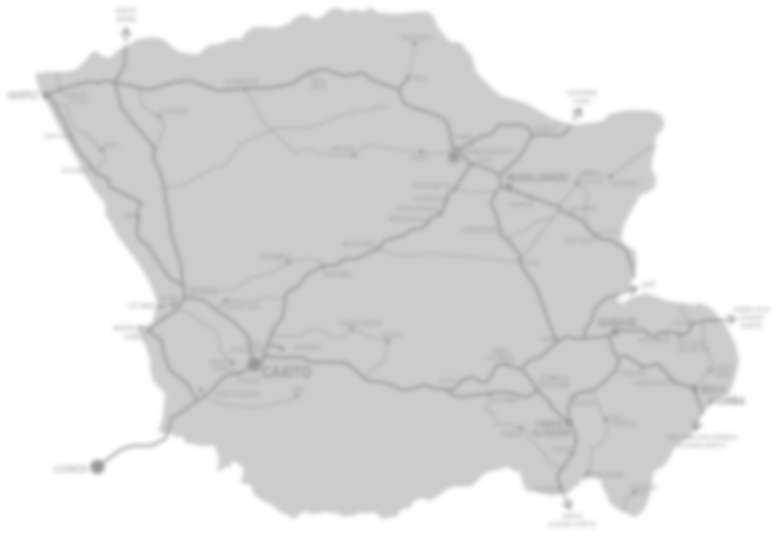 Perfil da província
A província do Bengo, foi AO ABRIGO da lei 03/80 de 26 de Abril de 1980, tem uma extensão territorial de 25 139 km², é composta pelos Municípios do Ambriz, Bula Atumba, Dande, Dembos, Nambuangongo e Pango Aluquém. ( 6 MUNICIPIOS) 
tem uma população estimada em 445,692,00 habitantes, sendo que DESTES, 230.827 reside em zonas rurais (51,8%) e 214,864,00 habitantes (48,5%) residem em zonas urbanas.
INDICADORES DE ENERGIA À NÍVEL da PROVINCIA
PROJECTOS EM CURSO: 
conclusão das ligações domiciliares de 3 PT´s no Município do Ambriz, no âmbito do Projecto PROEZA, cuja CONCLUSÃO está previstA para o mês de Agosto;
Eletrificação do Sector 11 do Projecto habitacional do Panguila, com a instalação de 3 PT´s: 1/1.000 KVA, 1/630 KVA e 1/400 KVA. 
GRAU DE EXECUÇÃO FÍSICA E FINANCEIRA: Em estudo para aprovação do pacote financeiro
PROJECTOS EM PERSPECTIVA:
No âmbito do Projecto Euro BoDns, poderão ser incluídos, os Bairros Mabubas B, Kixiquela e Kissoma, com a instalação de 3 PT´s de 250 KVA, ou seja 1 em cada Bairro;
A eletrificação dos Bairros Ludi 1, Ludi 2 e zonas adjacentes
Eletrificação do Triangulo dos Dembos ( Bula Atumba, Pango Aluquem, Nambuangongo e Dembos)
Barragem das Mabubas: Potência instalada 26,6 MW.
PANORAMA
RECOMENDAÇÕES
EXPANSAO DA REDE DE MÉDIA E BAIXA TENSAO AOS BAIRROS DO CASCO E PERIFERICOS DA CIDADE DE CAXITO;
IMPLANTAÇÃO DE CONTADORES PRE-PAGOS NA LOCALIDADE DO PANGUILA; 
EXPANSÃO DOS SERVIÇOS DA ENDE AOS DEMAIS MUNICIPIOS(NAMBUANGONGO, BULA ATUMBA, DEMBOS E PANGO ALUQUEM;
INCREMENTAR OS PROJECTOS DE IP EM TODAS AS VIAS ESTRUTURANTES DAS SEDES MUNICIPAIS.
BALANÇO REFERENTE AO  1º SEMESTRE / 2019
RECOMENDAÇOES
MELHORAR A ARTICULAÇÃO ENTRE OS DIVERSOS ACTORES QUE CONCORREM PARA O FORNECIMENTO DE ÁGUA;
INSTITUCIONALIZAR ACÇÕES DE FORMAÇÃO CONTINUA AOS ACTORES DO SECTOR;
ENVIDAR ESFORÇOS PARA CAPITALIZAÇÃO DA EPAS/BENGO;
EFECTIVAR A PASSAGEM DOS ACTIVOS DA EPAL NA LOCALIDADE DO PANGUILA  À  EPAS/BENGO;
ESPANDIR OS SERVIÇOS DA EPAS AOS DEMAIS MUNICIPIOS.
INVESTIR CONTINUADAMENTE EM PROGRAMAS E PROJECTOS DE ABASTECIMENTO DE ÁGUA NA PROVÍNCIA DO BENGO.
MUITO OBRIGADO PELA ATENÇÃO.